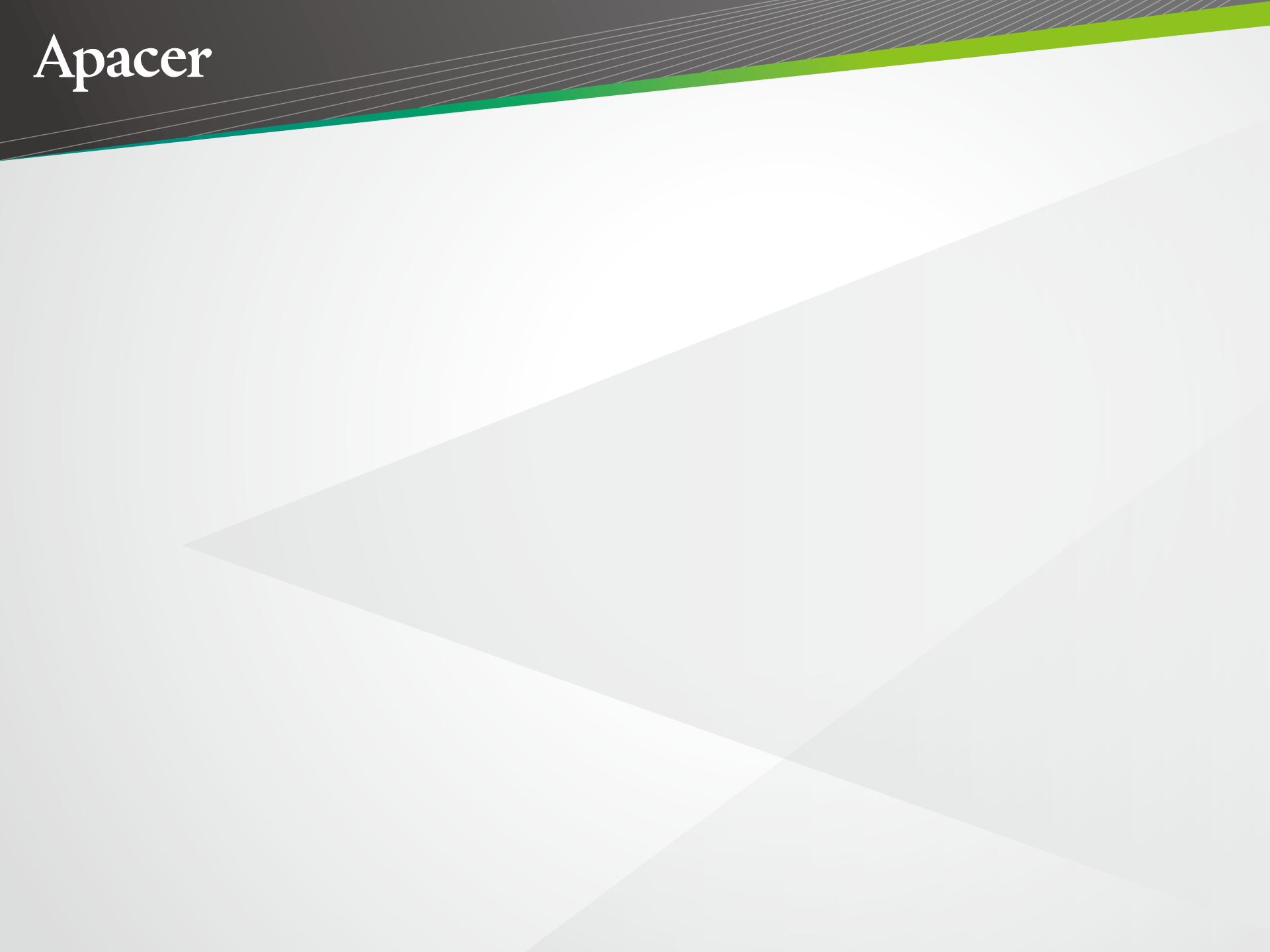 Industrial Standard SSD
Sales Kit
Apacer Technology Inc.
Product Center, January 2021
Agenda
Industrial Standard SSD Policy
Industrial Standard SSD Model
Industrial Standard V.S. Professional SSD
2
Industrial Standard SSD Policy
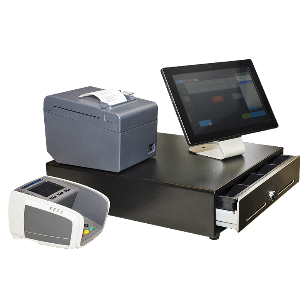 POS System
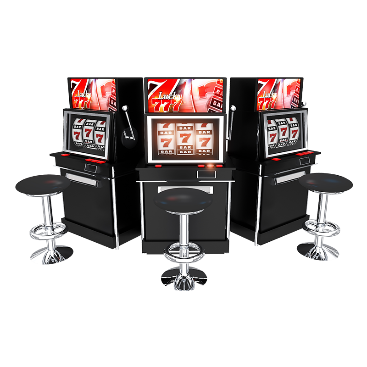 3K 
PE Cycle
Fixed 
FW/BOM
Slot Machine
PT/ST
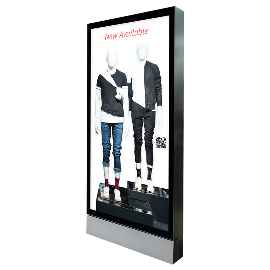 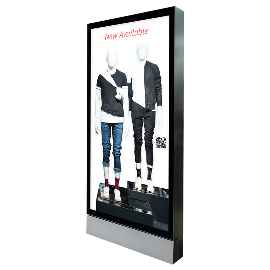 Digital Signage
PCN
EOL
FA
Service
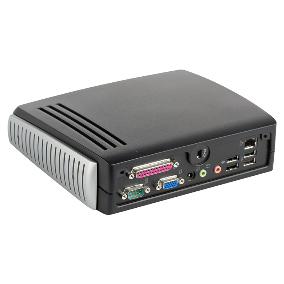 Thin Client
Main Policy
Major Applications
3
Industrial Standard SSD Model
Comparison
ST250
ST170
$$
Cost
$$$
Without
With
Format
2M
3M
MTBF
No
Yes
Thermal Sensor
No
PID/VID/OEM
Customization
4
Industrial Standard SSD Model
ST250 / PT220 Series
ST250-25
ST250-M242/M280
ST250-300
PT220-M280
MO-300
PCIe M.2
M.2
2.5”
With DEVSLP

Thermal Sensor

Plastic Housing

With Screw Pack

Capacity: 64GB~1TB
With DEVSLP

Thermal Sensor

LED

Capacity: 64GB~1TB
NVMe G3*4

Thermal Sensor

LED

Capacity: 128GB~1TB
With DEVSLP

Thermal Sensor

LED

Capacity: 128GB~1TB
CS: 6/E
CS: Ready
CS: Ready
CS: Ready
CS: Ready
CS: Ready
CS: Ready
CS: Ready
5
Industrial Standard SSD Model
ST170 Series
ST170-25
ST170-M242
M.2
2.5”
NO DEVSLP

W/O Thermal Sensor

Metal Housing

W/O Screw Pack

Capacity: 128GB~1TB
NO DEVSLP

W/O Thermal Sensor

NO LED

Capacity: 32GB~1TB
CS: 7/E
CS: 7/E
CS: Ready
CS: Ready
6
Industrial Standard vs Professional SSDSpecification
7
Industrial Standard vs Professional SSD
Test Criteria & Certificate
8
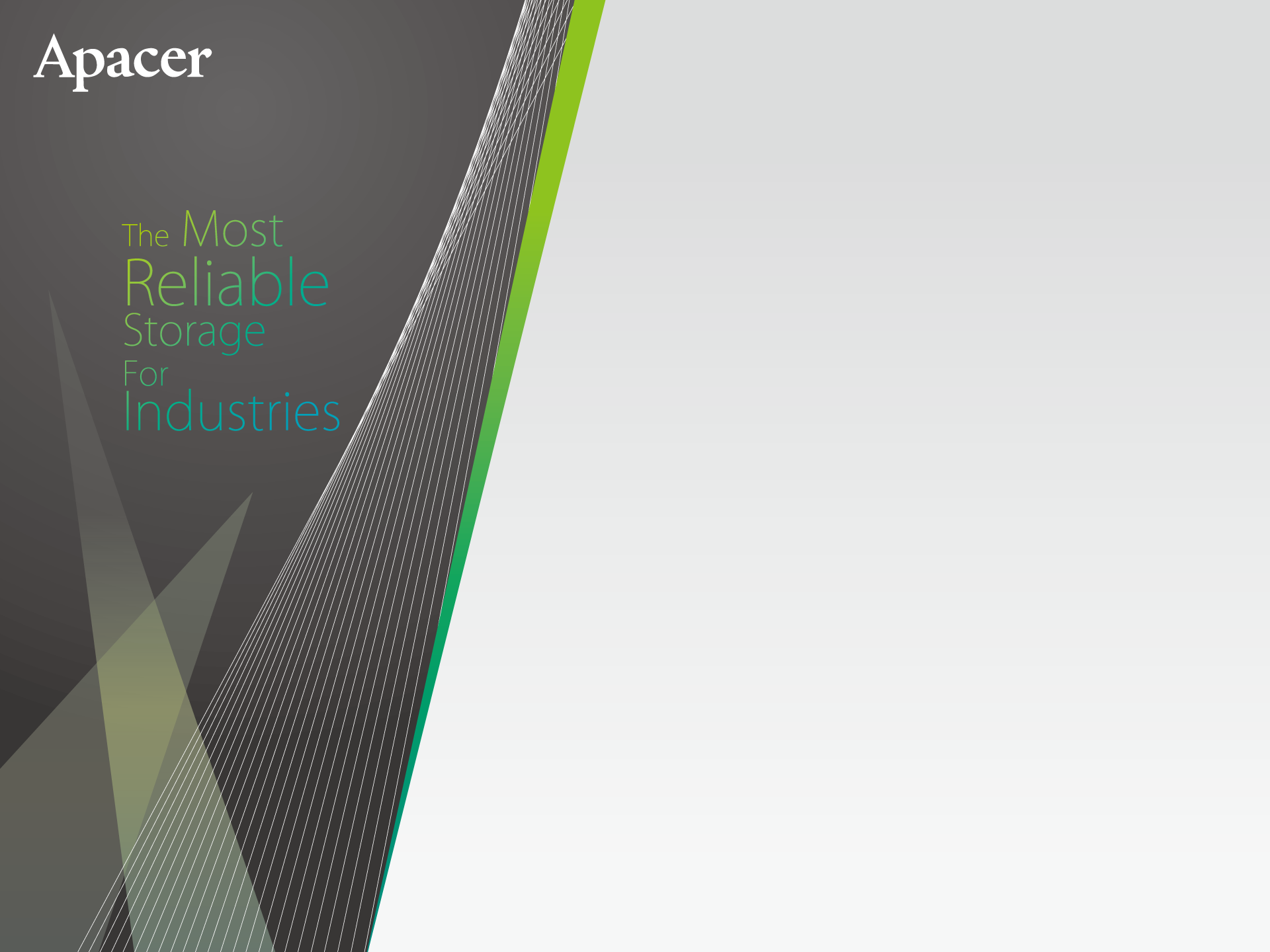 Thank you!
industrial.apacer.com/
©Copyright Apacer Technology Inc. Confidential. Unauthorized use, dissemination,
distribution, or reproduction of this document is not allowed without the permission of
Apacer Technology Inc. Specifications of details may change without notice.
This document and its contents are confidential©Copyright Apacer Technology Inc.